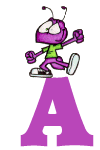 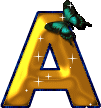 Развивающее занятие «Путешествие 
в страну букв»
ГКОУ «ЦИО «Южный»
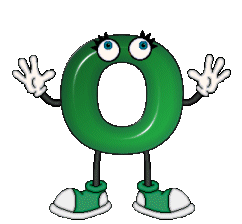 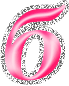 Подготовила:
Учитель-дефектолог Герасимова Н.Е.
Страна загадок
Страна заглавных букв
Страна необычных букв
Страна слогов
Страна правил
СТАРТ
Страна ЗАГАДОК
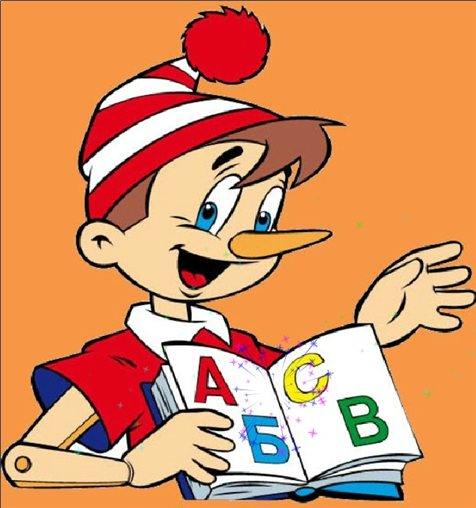 «БараБан», «Баранка», «Бак», —Без этой буквы им никак.Известно мне да и тебе,Что эта буква
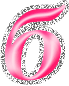 Блеет козлик:«Ме» да «ме»,Знает только«Эм» и...
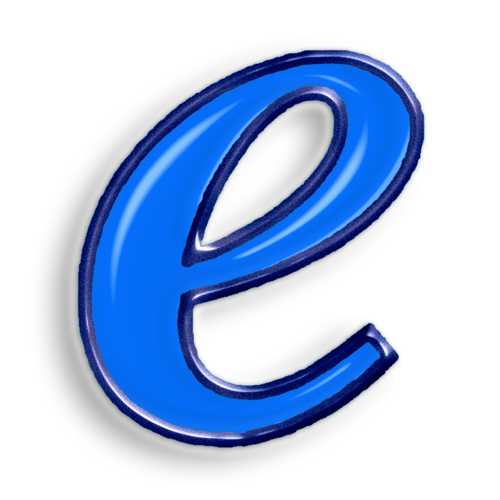 Нитки», «Нос» и слово «Нет»С этой буквы начинаются,А еще она в «коНфете»,«НожНицах» и «дНе» встречается
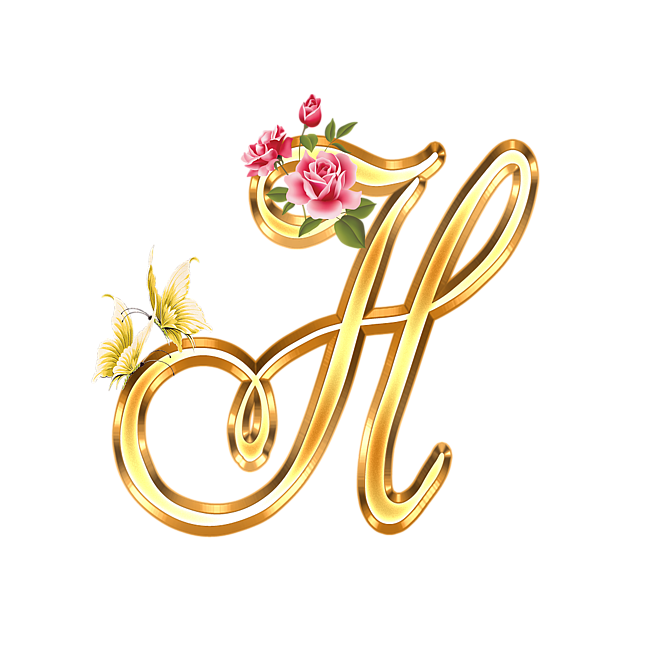 ОблакО», «Очки», «Оса»,«НОж», «кулОн» и «кОлбаса»...Знают дети все давно,Что с баранкой схожа
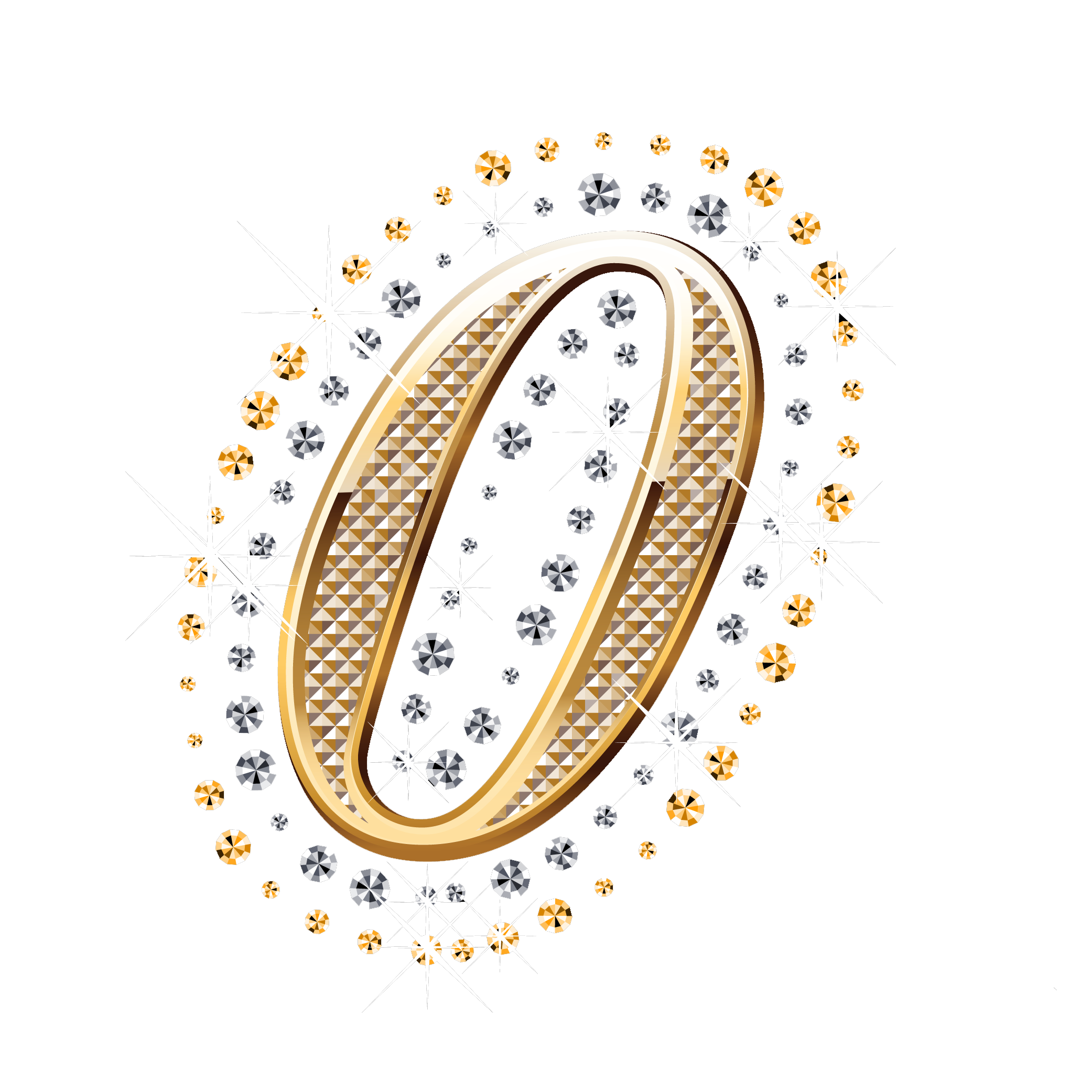 «Улыбка», «Устрица», «Удод», —В них буква общая живет.
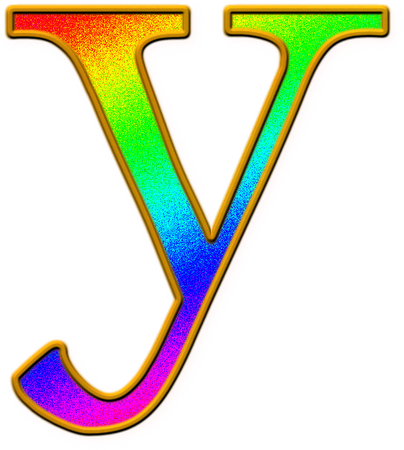 Страна загадок
Страна заглавных букв
Страна необычных букв
Страна слогов
Страна правил
СТАРТ
Страна необычных букв
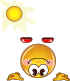 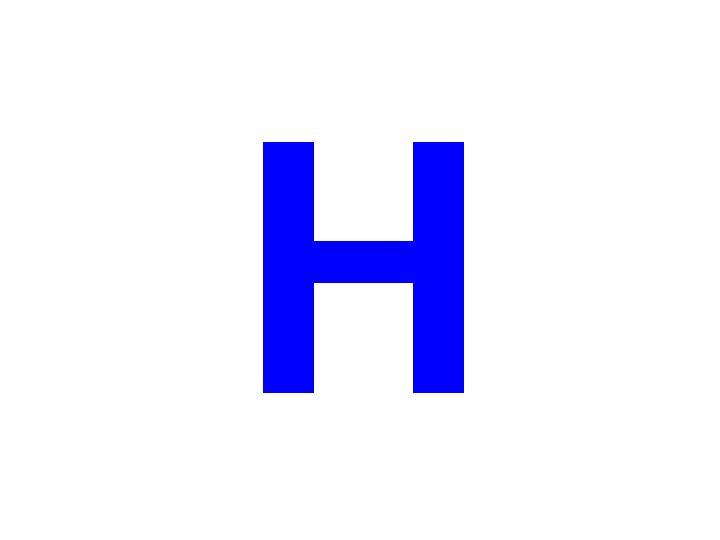 Страна загадок
Страна заглавных букв
Страна необычных букв
Страна слогов
Страна правил
СТАРТ
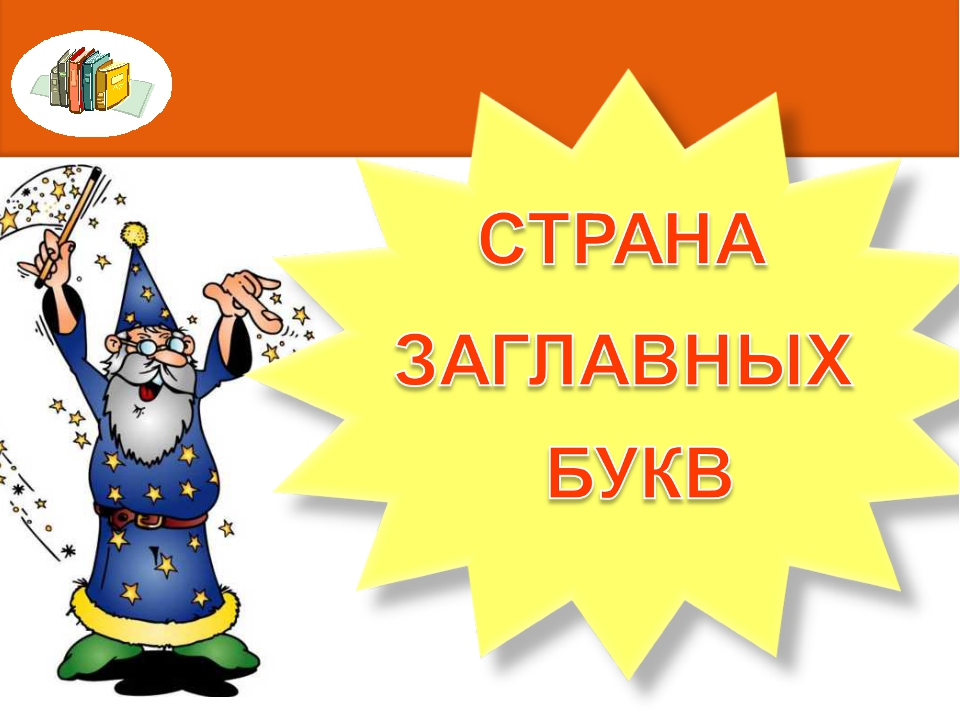 Назовите слова, которые пишутся с заглавной буквы
оля
максим
Чай
ока
Страна загадок
Страна заглавных букв
Страна необычных букв
Страна печатных букв
Страна слогов
Страна правил
СТАРТ
Страна печатных букв
Страна печатных букв
Страна печатных букв
Назовите букву
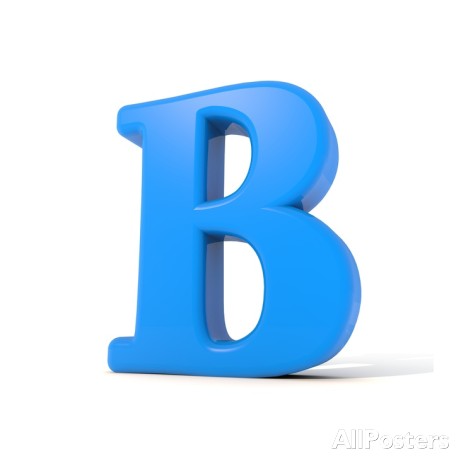 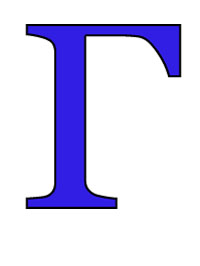 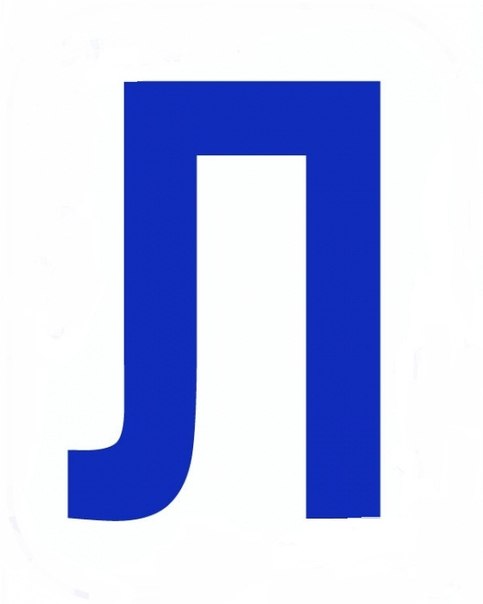 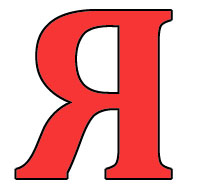 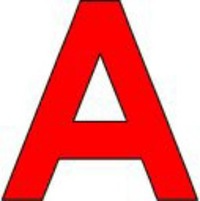 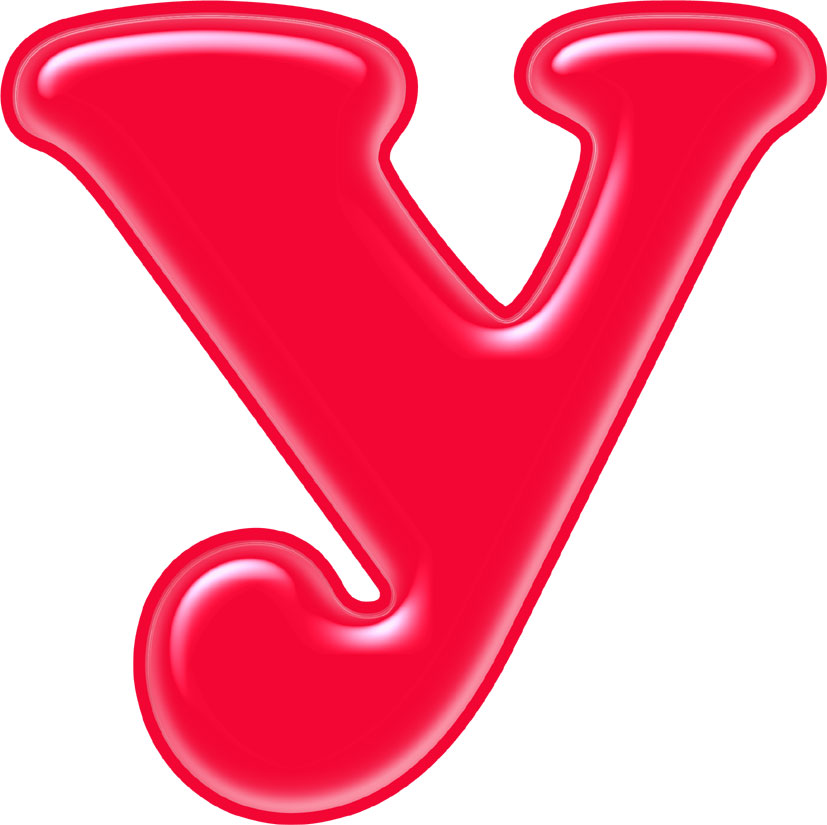 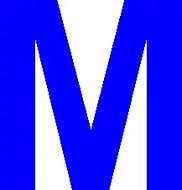 Страна загадок
Страна заглавных букв
Страна необычных букв
Страна печатных букв
Страна слогов
Страна правил
СТАРТ
Страна слогов
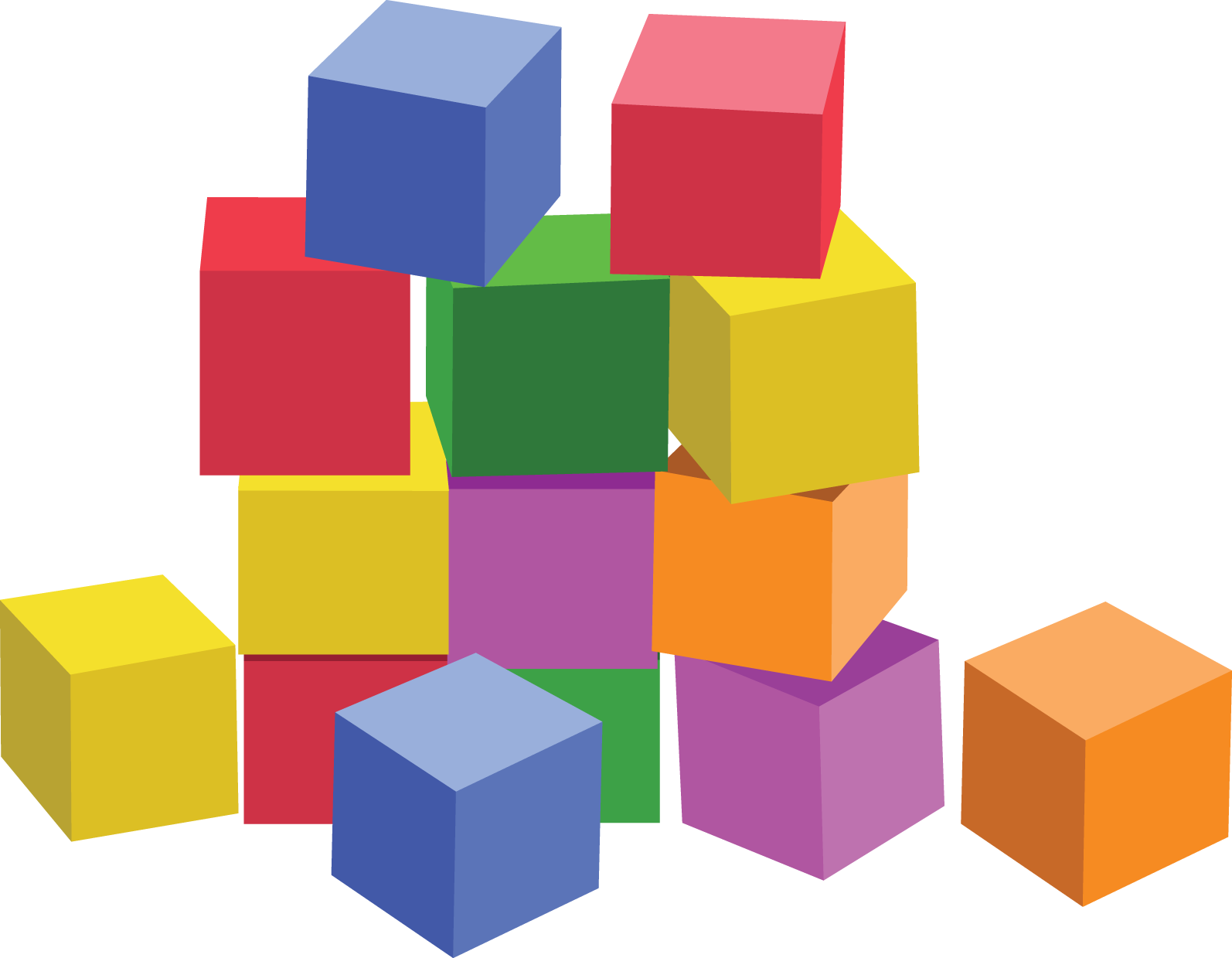 Прочитайте слова
ЛА
МАШИ
НА
СА
ЛИ
НА
НАЛ
ПЕ
ЛО
ЧА
ПА
УК
ТЕР
ВЕ
УК
Страна загадок
Страна заглавных букв
Страна необычных букв
Страна печатных букв
Страна слогов
Страна правил
СТАРТ
Страна правил
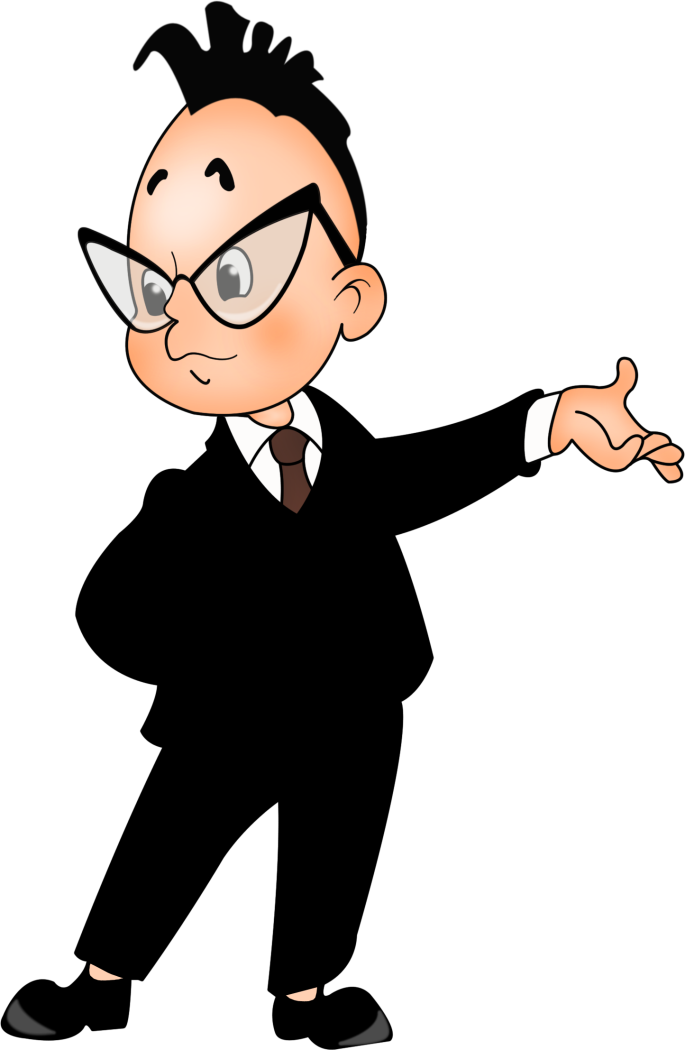 ЖИ-ШИ, ЧА-ЩА, ЧУ-ЩУВставьте букву или слог
Щ..КА
ЛЫ…
РО…
Ч..ЩА
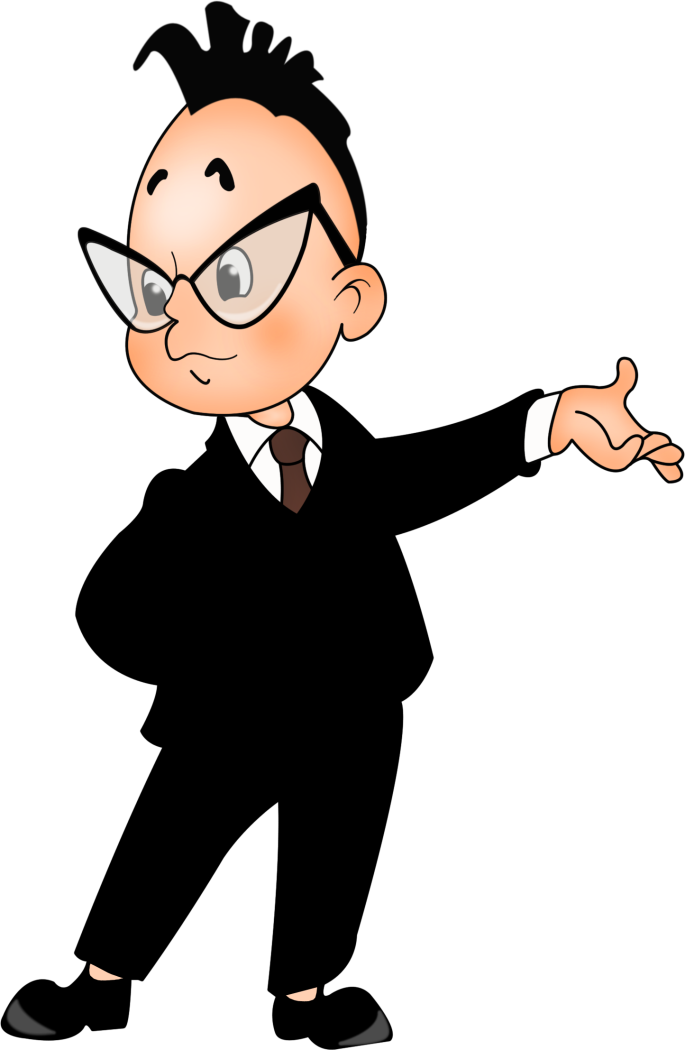 Ч..ДО
Ш..НА
Спасибо за внимание
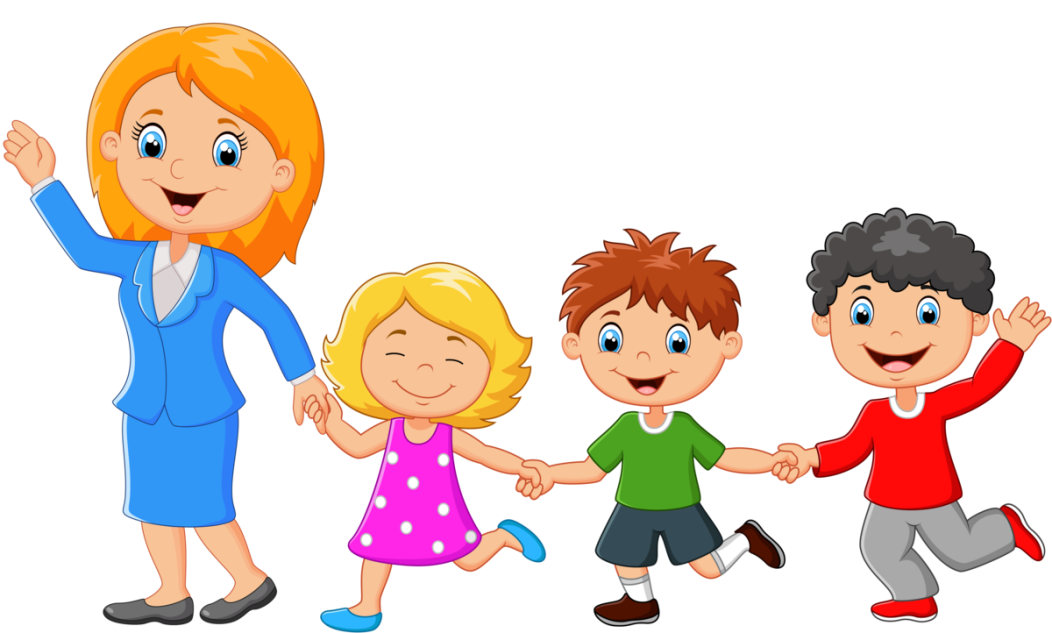